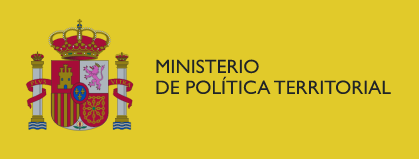 Promoción del uso de medios tecnológicos ya accesibles para los ciudadanos.
LOS SERVICIOS ELECTRÓNICOS EN LA AGE
Procedimientos y herramientas a través de las cuales los ciudadanos pueden acceder y realizar trámites con la Administración de manera electrónica.
LAS CARTAS DE SERVICIOS
Documentos escritos a través de los cuales la AGE informa a los ciudadanos y usuarios sobre el conjunto de servicios que prestan, así como de los derechos de los ciudadanos en relación con estos servicios.
CREDENCIALES DIGITALES:
TRÁMITES MÁS HABITUALES:
AEAT
Declaración de la renta

SEGURIDAD SOCIAL
Pensión de jubilación/ Vida laboral
Tarjeta Sanitaria Europea
Certificado COVID

SEPE
Prestación por desempleo



DGT
Pago de multas/ alegaciones y recursos
Puntos carnet

AYUNTAMIENTOS
Empadronamiento
CL@VE
CERTIFICADO DIGITAL
SERVICIOS ELECTRÓNICOS
Carpeta Ciudadana                  IMSERSO         APODERA

Sede Electrónica de la Seg. Soc.        Sede Electrónica SEPE

Registro Electrónica General
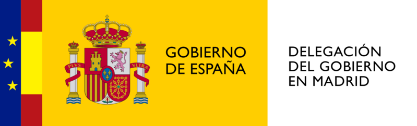 [Speaker Notes: ¿Quiénes somos? ¿Para qué hemos venido?]